„Apostol hrvatske mladeži”
Bl. Ivan Merz
rođen je 16. prosinca 1896. u Banja Luci

jedino dijete svojih roditelja, Mavra i Terezije
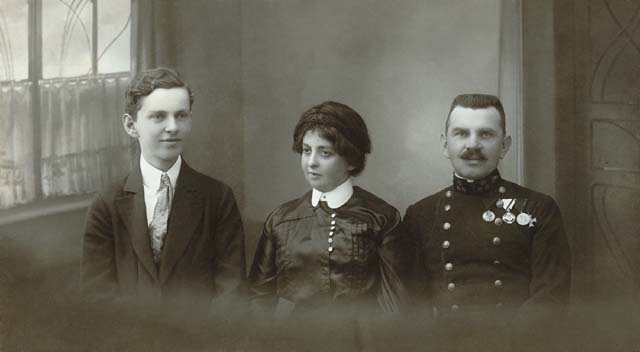 ŠKOLOVANJE
Ivan gimnazijalac
MJESTO MOLITVE
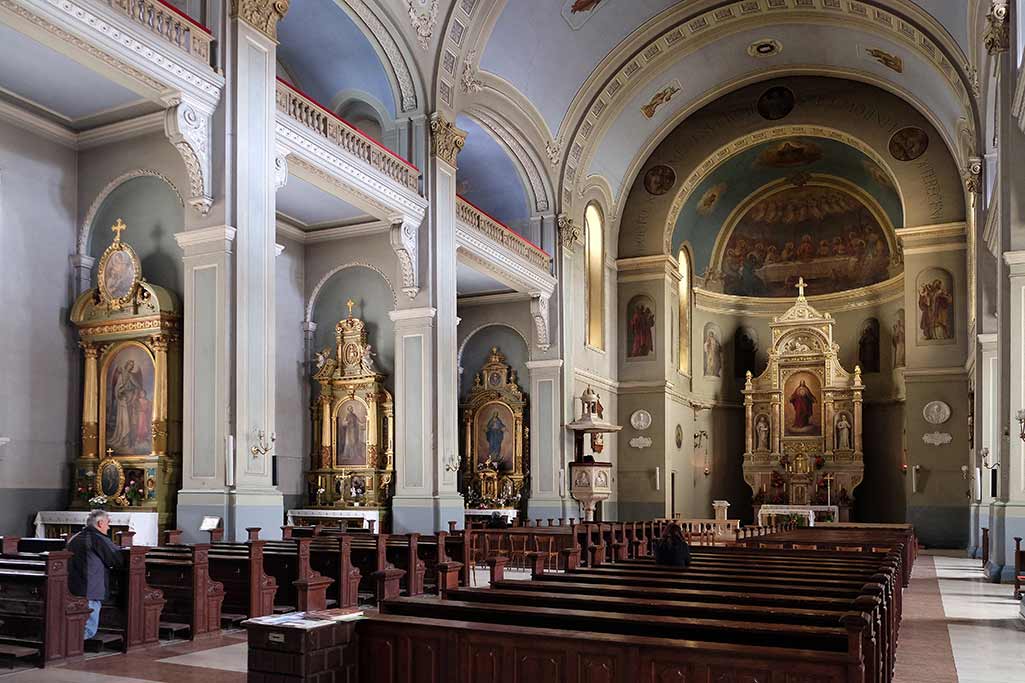 Bazilika Srca Isusova u Zagrebu
BORBA S BOLEŠĆU I SMRT
Tijekom života su ga pratile patnja i bol. To su bile: smrt voljene djevojke Grete, bolest očiju, ratni vihor, akutna upala čeljusne šupljine te operacija.

preminuo je 10. svibnja 1928. godine
ČUDA
Anica Ercegović čudesno ozdravila na grobu bl. Ivana Merza od tada neizlječive bolesti, tuberkuloze

četrnaestogodišnjakinja ozdravila od tumora
Anica Ercegović
ZANIMLJIVOSTI
maturirao s odličnim uspjehom sa 17.5 godina

završio fakultet i doktorirao iz struke

naučio 10 jezika
osposobio sa za 4 zanimanja

prvi vjernik laik Crkve u Hrvata koji je uzdignut na oltar
MISLI I IZREKE
„Ovaj je život samo kratka priprava za vječnost.”

„U svakoj je ljudskoj duši težnja za nečim velikim.”

„Svetac je čovjek u središtu stvaranja koji sve usmjeruje prema Bogu.”
„Čovjek u samoći i tami osjeća da je duševni svijet, svijet noći i molitve, realniji od svega što vidljivo postoji. Treba težiti samo za tim.”

„Učiniti djelo ljubavi čovjeku koji trpi, temelj je svakog duševnog života.”
„Smisao života je otajstvo Križa.”
IZVORI:
https://www.enciklopedija.hr/natuknica.aspx?id=40261

https://mak.glas-koncila.hr/wp-content/uploads/2018/09/Svjedoci-radosne-vijesti-u-hrvatskom-narodu.pdf

http://glasnik-sim.hr/naslovnica-2/bazilika-full-web/

http://ivanmerz.hr/staro/uslisanja/?str=izjava-anice

https://www.bitno.net/vjera/duhovnost/misli-ivan-merz-o-bogu/

https://hr.wikipedia.org/wiki/Ivan_Merz
HVALA NA POZORNOSTI!
Izradila: Barbara Schweigert 
               8.b 2019./2020.